日本新生児成育医学会ＣＯＩ開示発表者名：　○○○○、○○○○ 、○○○○※共同演者を含む全員の氏名を記載ください
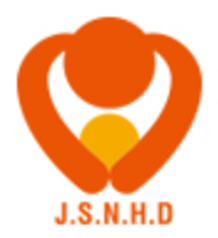 日本新生児成育医学会の定める利益相反に関する
開示事項はありません。